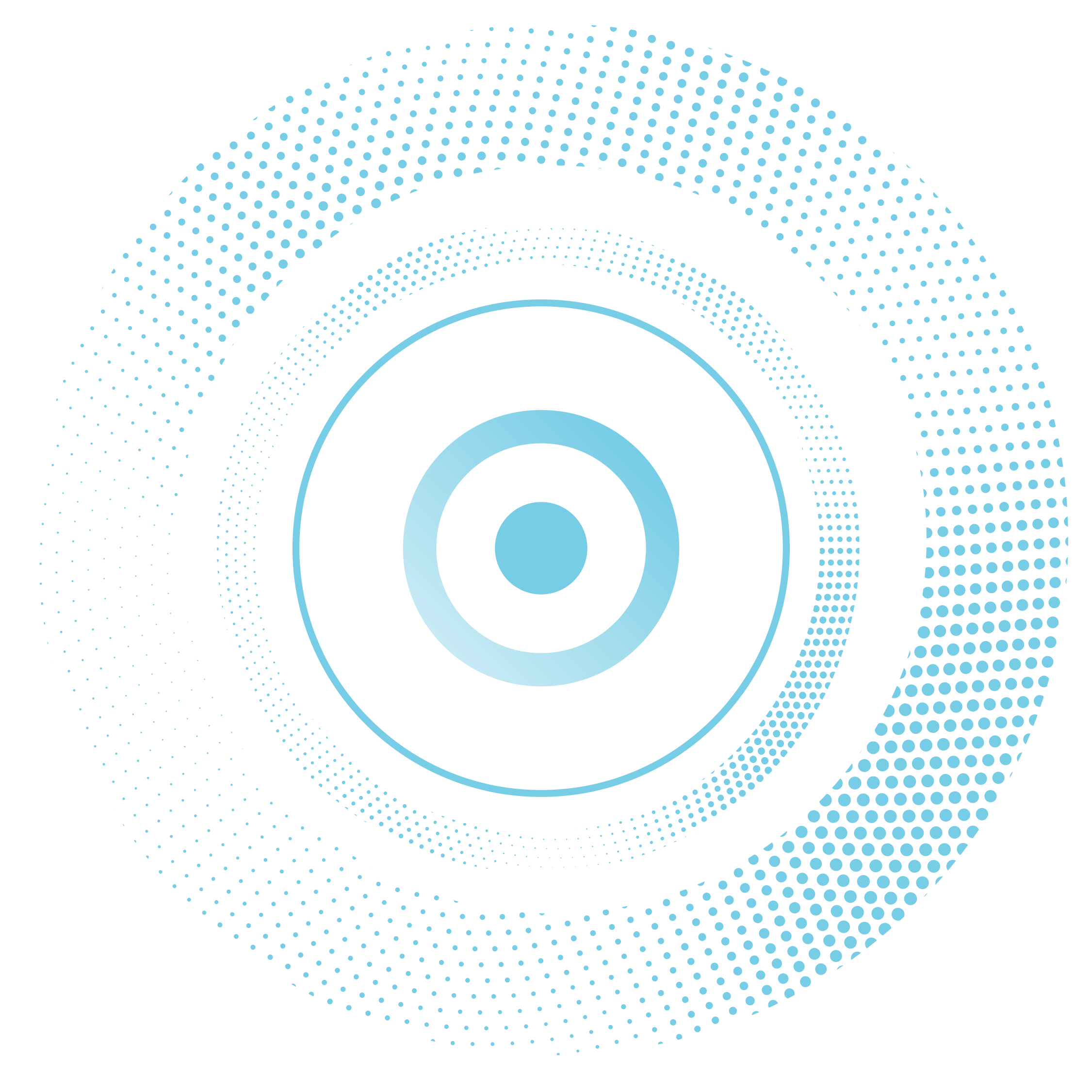 מפגשים עם הסגל האקדמי במחלקה לפסיכולוגיה- יום פתוח יוני תשפ"א
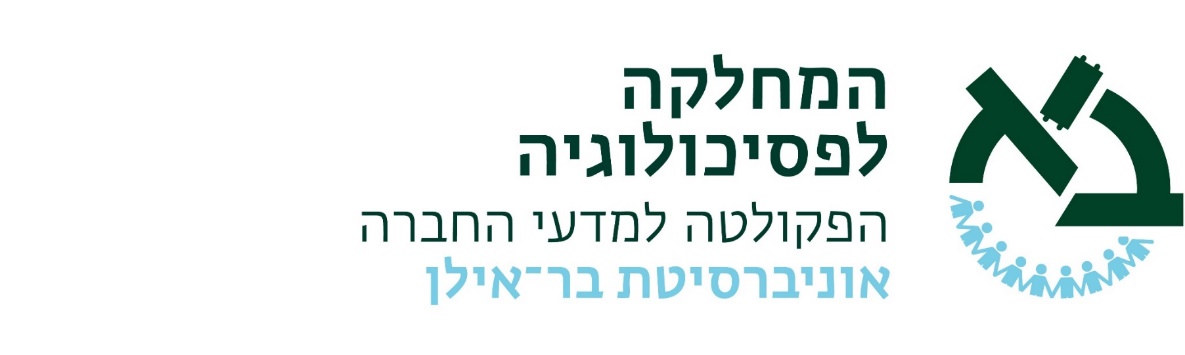 מצפים לראותכם...